XRN5533 – February 23 Major Release - Status Update
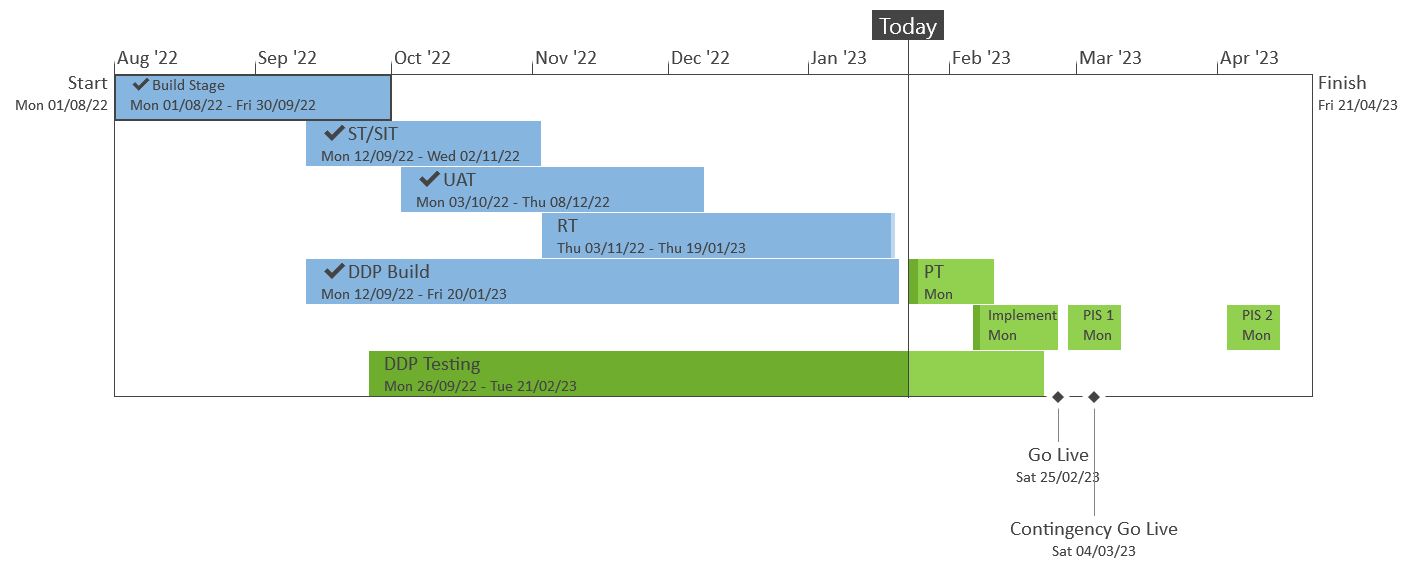 Overdue
At Risk
Complete
On Track
Slide updated on 25th January 2023
XRN5533 February 23 ReleaseImplementation Approach
February 2023
Principles
Project plan for each activity for both Implementation Dress Rehearsal (IDR) and Implementation will be defined and agreed by all parties involved 

All external customers and internal business training and awareness sessions will have been completed prior to implementation (see Further Comms slide)

All critical activities will be completed prior to implementation date (25th February 23), communication will be provided (as per Further Comms slide)

Standard maintenance window will be utilised for code deployments (from 5am -7am)
XRNs in Scope of February 23 Release
February 23 Release High Level Implementation Plan
The implementation for the 5 changes consists of code transports for multiple systems
Go live date is 25th February 23
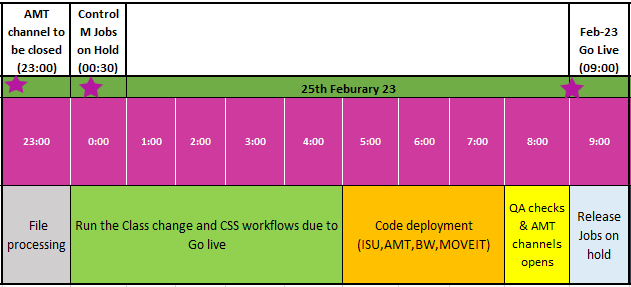 File Transition
To incorporate the changes to files and associated processing the EFT/AMT channels will need to be closed 

We will follow the standard processing times and ensure that none of the file types identified in the following slide are awaiting processing and/or have processed successfully before we close the channels

Monitoring of all inbound files and confirmation of all response outbound files will be completed by Friday 24th February 23:59:59 prior to any transports taking place

Channels will be re-opened by Saturday 25th February 09:00:00 for the next standard job processing time
File Format Transition plan
Inbound files
SPC ,CNF, BRN ,*CVD and CSS files
All the inbounds files will be processed by 23:00:00 (24/02/23) and will restart processing as per the BAU timing once the channels would be restored on 25/02/23. 
      * The CVD file would start processing from 09:30 hrs. (25/02/23). 
Outbound files
SCR, ASN, TMC, BRR, NRL, ZCS, IIS,**CVN ,***CVR, JRS,URS, SFR, SCR, AQR, MDR and MBR.
All the outbound files will be processed by 23:59:00 (24/02/23) and will restart processing as per the BAU timing once the channels would be restored on 25/02/23.
      **CVN file would start processing from 11:00 hrs. (25/02/23).
       ***CVR file would start processing from 10:00 hrs. (25/02/23).
NB-CSS files with reduced SLA of 4hrs will be taken into consideration while planning.
Further Communications
Implementation Go Live is planned for 25th February 2023

Please note REC Major Release Implementation is 24th February, however the Feb-23 DSC Release does not contain any REC dependencies therefore its planned delivery over the weekend will reduce the risk as agreed in ChMC

Should we need to use a contingency date the following weekend of 4th March 2023 will be utilised

Key implementation communications:
Confirmation of planned implementation – 24th February 2023
Successful / Unsuccessful Implementation – 25th February 2023

Further information and training awareness material is available here
If you have any queries on the changes being delivered as part of the February 23 Release please contact
UKLinkDelivery@xoserve.com